Greetings in the Commonwealth of the Northern Mariana Islands
Nathan Hofschneider Ada
Greetings
a polite word or sign of welcome or recognition.
Determines a person’s perspective of you
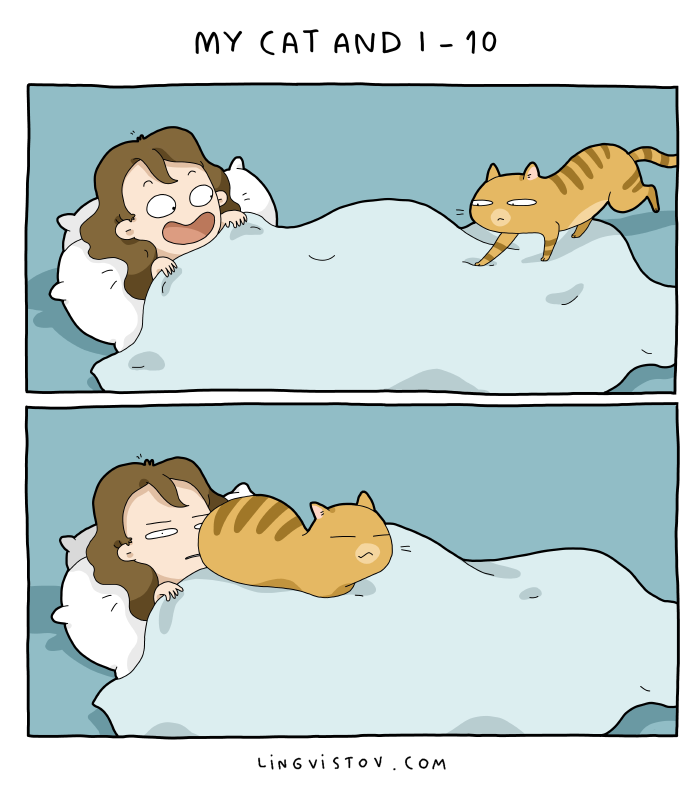 Methodology
Surveys 
Observations
Interviews
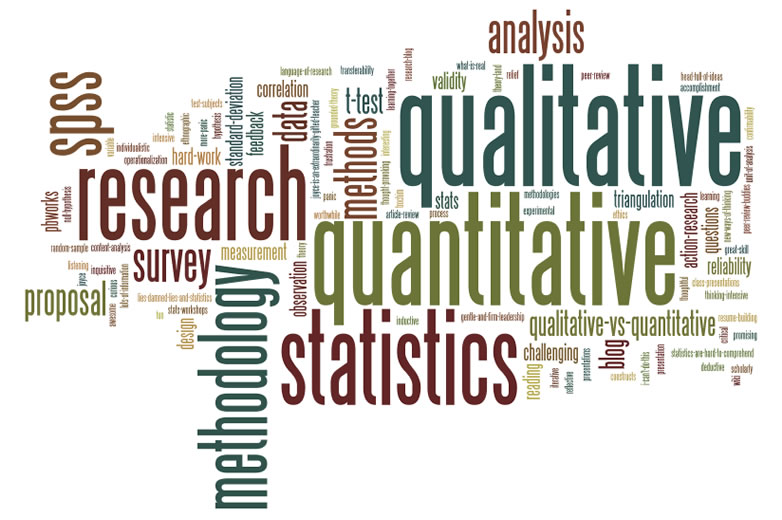 Surveys
Manually and through Online
12 total
Demographics and opinionated questions
Saipan, Tinian and Rota
Observations
3 areas
Different settings
2 on Saipan 
1 on Tinian
Thursday street market
Cultural event 
4 days for on month 
Multiple interactions
Most of the interactions were from afar
Stand sands Plaza
Shopping, entertainment and food
4 days for a month, Every Wednesday
Minimal interactions
Birthday Party !!
How gifts were given
  One Day
  Multiple interactions( children )
Interviews
“In your opinion what is greetings and why is it important?” 
Similar definition
All the responses dealt with a positive outlook
Literature
6 total
Importance of greetings 
Multiple greeting styles
Findings
Based of the interviews, surveys and observations conducted every person grabs an elder person’s hand place it on their forehead or on their nose.
People are more open to different types of greetings with friends than with relatives.  
Don’t usually converse with random people unless the situation is somewhat Awkward
Conclusion
Open for further research
CNMI developed a unique style of greeting